Running with the COLT Course to Maintain Quality Across the Board
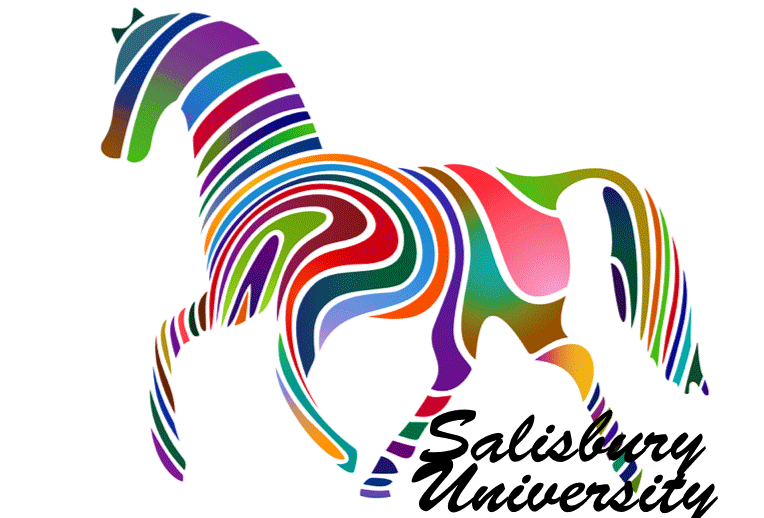 Certificate for Online Learning & Teaching
Salisbury University – (SU)
Instructional Design Team at: SU
Instructional Design and Delivery Office
Manager
Instructional Designer
Instructional Technologist
Three Dedicated Instructional Designers
Social Work
Nursing
Perdue School of Business
[Speaker Notes: Explain the structure and roles of team members]
In the Stable: How COLT Started ?
Distance Education at SU - Overview:
Three Online Programs
Four Hybrid Programs
Two Blended (hybrid + online)
Satellite – Distance education via IVN classrooms
Distance Education at SU - Fall 2018
In the Stable: How COLT Started ?
Large number of SOWK and NURS online/hybrid sections in are taught by part-time faculty.
The need for part-time faculty training was identified (even beyond these two departments)
Initial developers:
Dr. Becky AnthonyAssistant Professor, MSW Online Coordinatorrsanthony@salisbury.edu
Deborah TurnerInstructional Designer, Social Workdaturner@salisbury.edu
Sources for the COLT course content
Thank you to North Central Texas College for sharing their "Preparing to Teach Online" course in the Canvas Commons. Materials from that course were used to help build COLT.
Included in the COLT course
Out of the Gate!
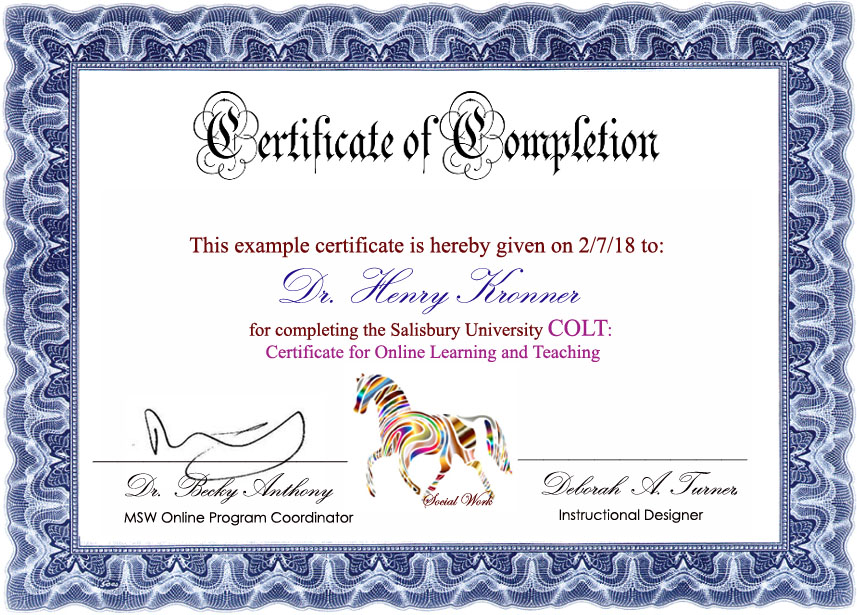 Social Work COLT Pilot was offered to adjunct  and full-time instructors.
COLT is turned into a “Blueprint”
COLT – v2.0
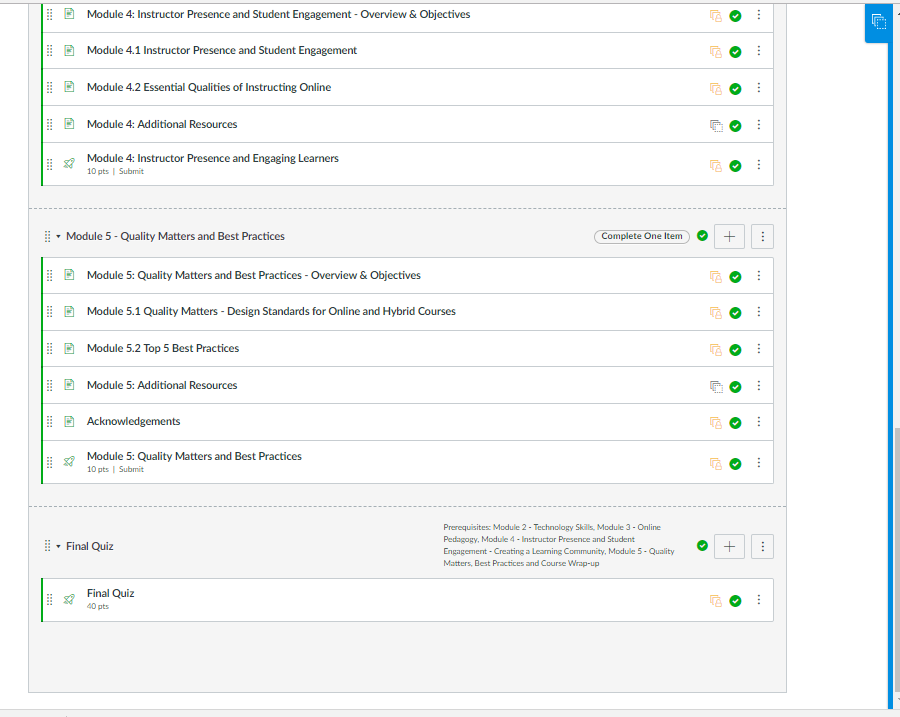 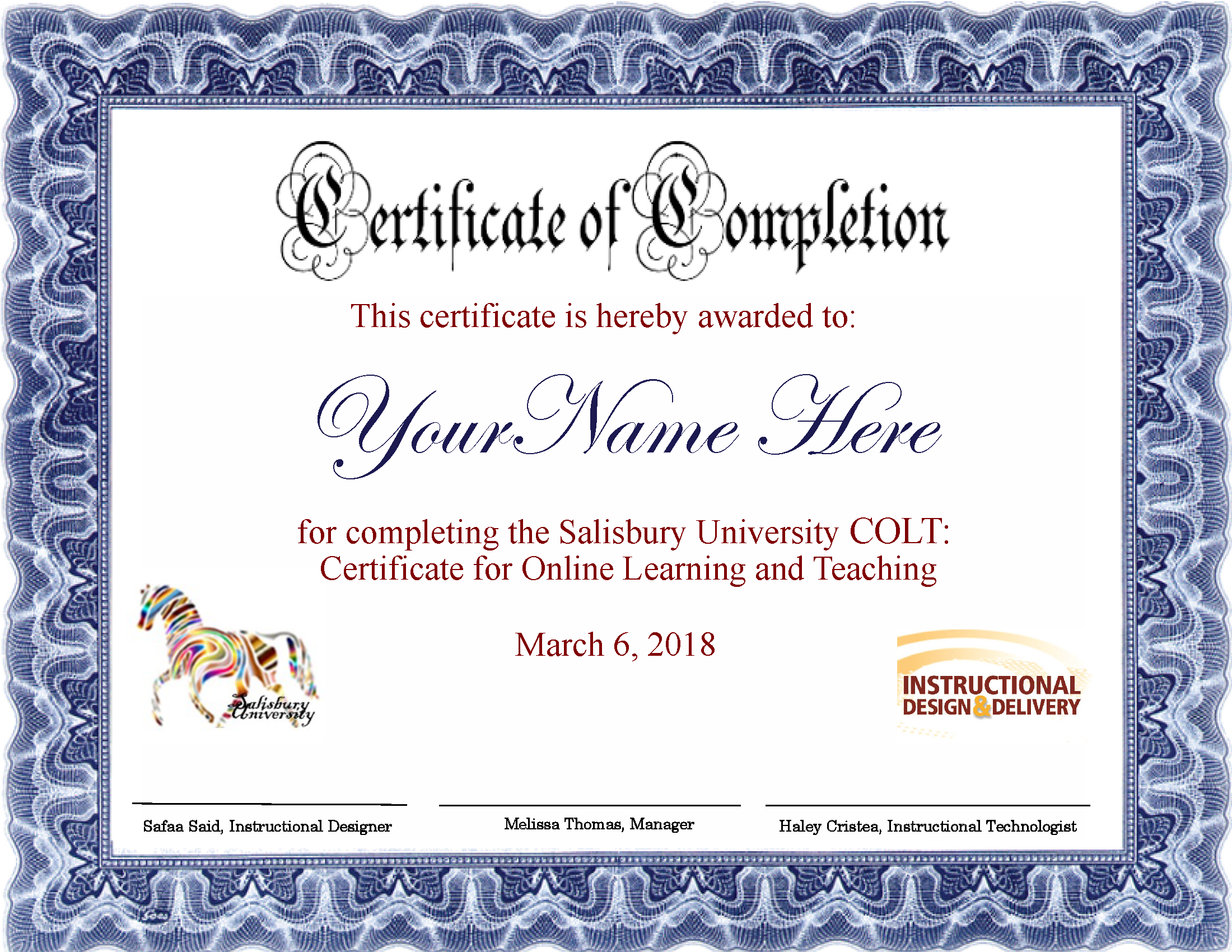 Scaling Support for University Faculty
Questions?